Feature Integration Theory
CS786
Feb 17th 2022
Announcements
No course participation grade
Attendance grade continues
Discussion hour in CGS conference room
Visual search (easy)
Visual search (hard)
Visual search
X
X
X
X
O
O
X
X
X
X
X
X
X
O
X
X
X
O
X
O
X
X
O
X
X
X
X
Feature search
Conjunction search
Treisman & Gelade 1980
“Serial” vs “Parallel” Search
Reaction Time (ms)
Set size
Feature Integration Theory: Basics (FIT)   Treisman (1988, 1993)
Distinction between objects and features 
Attention used to bind features together (“glue”) at the attended location
Code 1 object at a time based on location
Pre-attentional, parallel processing of features
Serial process of feature integration
FIT: Details
Sensory “features” (color, size, orientation etc) coded in parallel by specialized modules
Modules form two kinds of “maps”
Feature maps
color maps, orientation maps, etc.
Master map of locations
Feature Maps
Contain 2 kinds of info
presence of a feature anywhere in the field
there’s something red out there…
implicit spatial info about the feature
Activity in feature maps can tell us what’s out there, but can’t tell us:
where it is located
what other features the red thing has
Master Map of Locations
codes where features are located, but not which features are located where
need some way of:
locating features
binding appropriate features together
[Enter Focal Attention…]
Role of Attention in FIT
Attention moves within the location map
Selects whatever features are linked to that location
Features of other objects are excluded
Attended features are then entered into the current temporary object representation
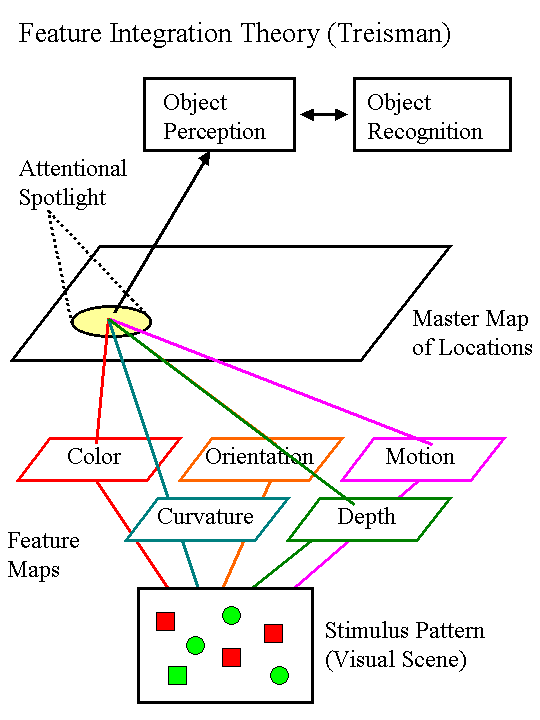 Evidence for FIT
Visual Search Tasks
Illusory Conjunctions
Feature Search: Find red dot
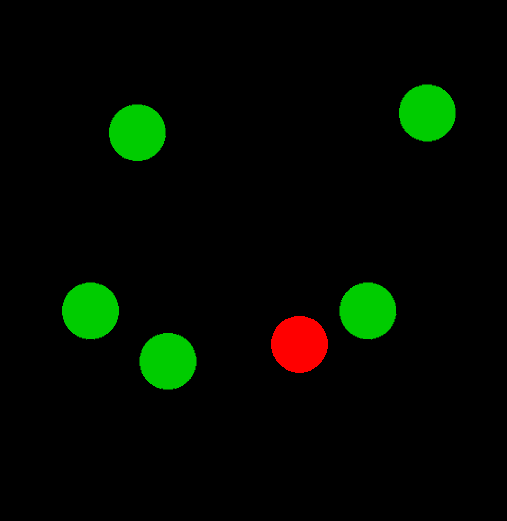 “Pop-Out Effect”
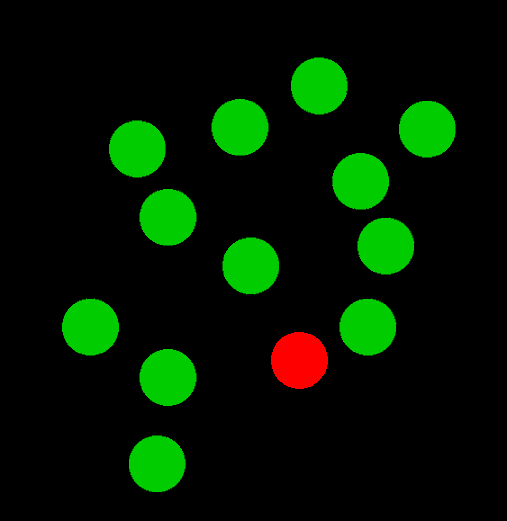 Conjunction: white vertical
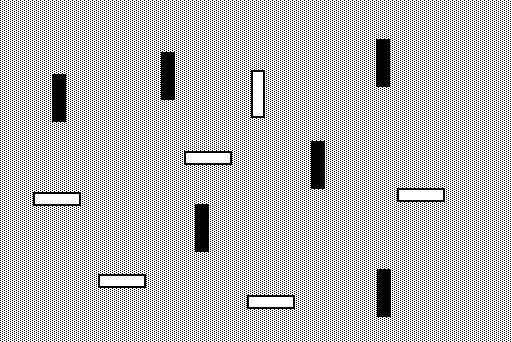 1 Distractor
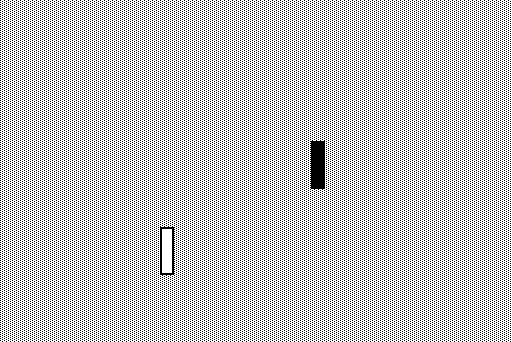 12 Distractors
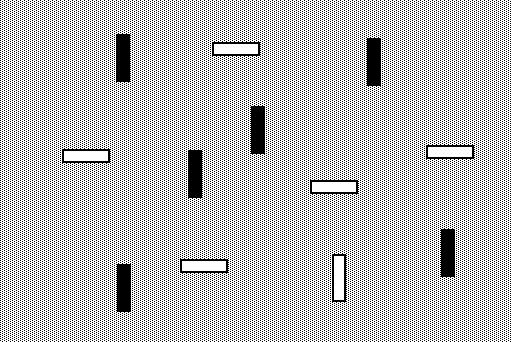 29 Distractors
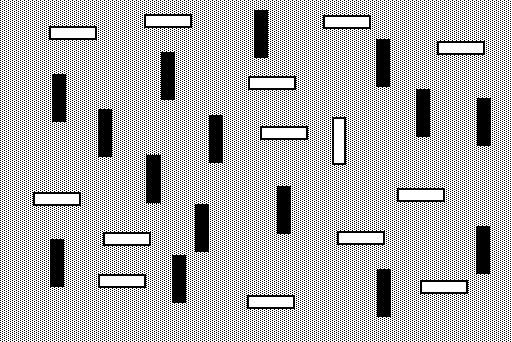 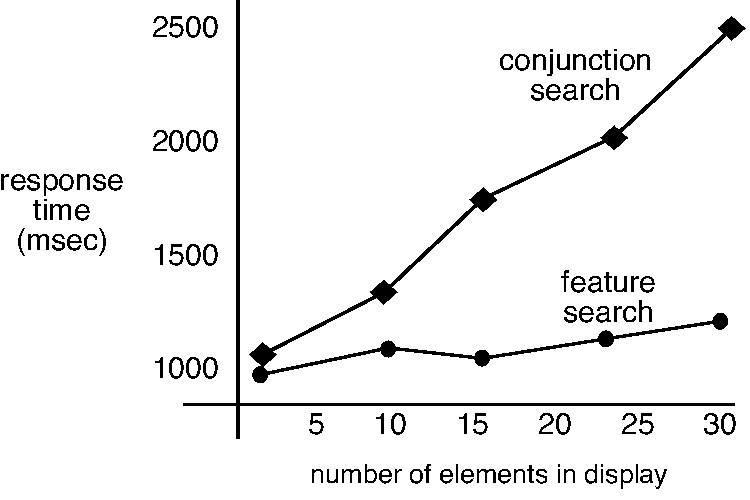 Feature Search
T
T
Is there a red T in the display?
Target defined by a single feature
According to FIT target should “pop out”
T
T
T
T
T
T
T
T
T
Conjunction Search
T
X
X
Is there a red T in the display?
Target defined by shape and color
Target detection involves binding features, so demands serial search w/focal attention
T
X
T
T
T
T
T
T
T
X
X
Visual Search Experiments
Record time taken to determine whether target is present or absent
Vary the number of distracters
FIT predicts that 
Feature search should be independent of the number of distracters
Conjunction search should get slower w/more distracters
Typical Findings & interpretation
Feature targets pop out
flat display size function
Conjunction targets demand serial search
non-zero slope
… not that simple...
X
X
O
O
X
X
O
X
O
O
X
O
X
easy conjunctions - - 
depth & shape, and movement & shape
			              Theeuwes & Kooi (1994)
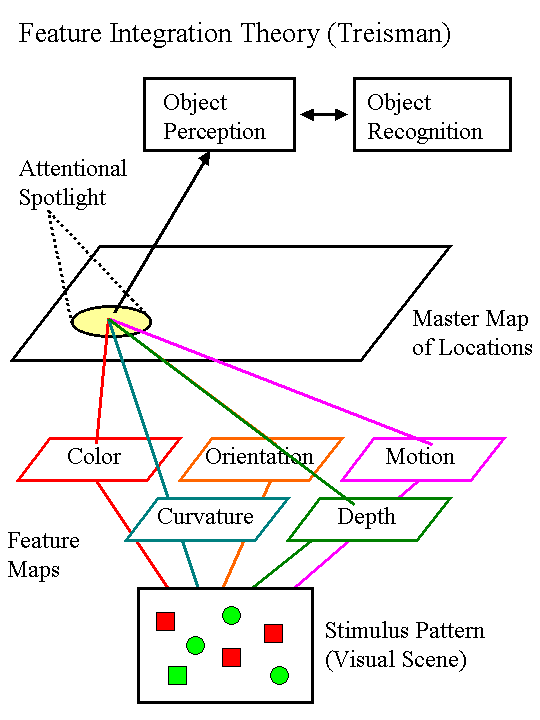 Problems for FIT accounts of vision
Search is very fast in this situation only when the objects look 3D - can the direction a whole object points be a “feature”?
Asymmetries in visual search
Vs
Vs
the presence of a “feature” is easier to find than the absence of a feature
Kristjansson & Tse (2001)
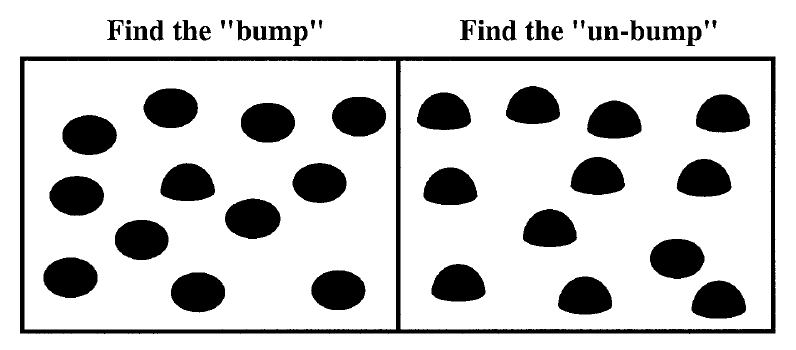 Faster detection of presence than absence - but what is the “feature”?
Familiarity and asymmetry
asymmetry for German but not Cyrillic readers
Gestalt effects
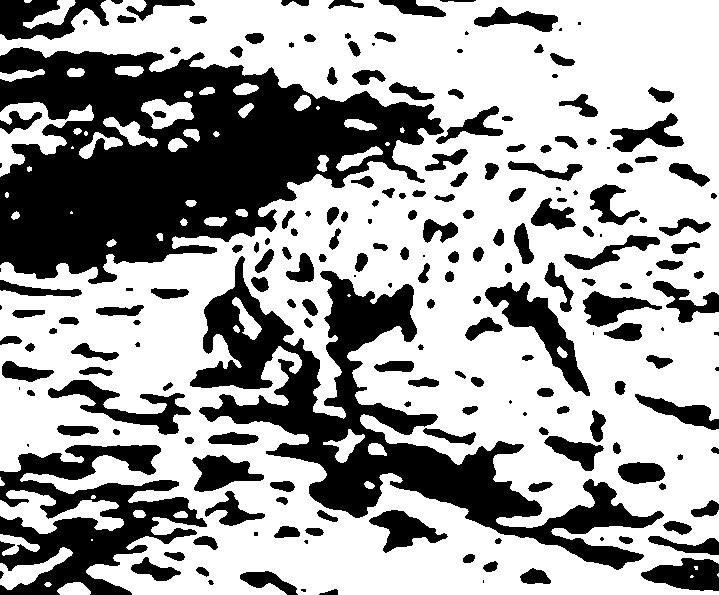 Pragnanz
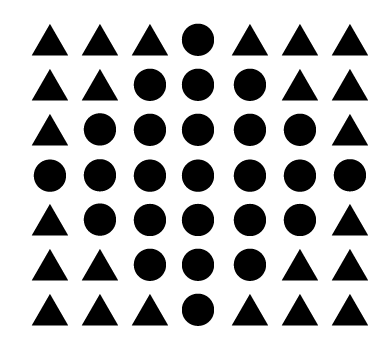 Perception is not just bottom up integration of features. There is more to a whole image than the sum of its parts.
Not understood computationally
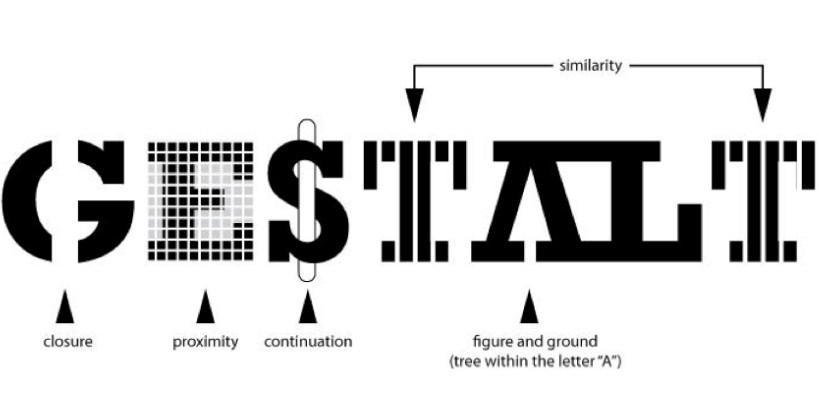 Principles are conceptually clear; DCNNs can learn them, but translation is missing
https://arxiv.org/pdf/1709.06126.pdf
Concept-selective neurons
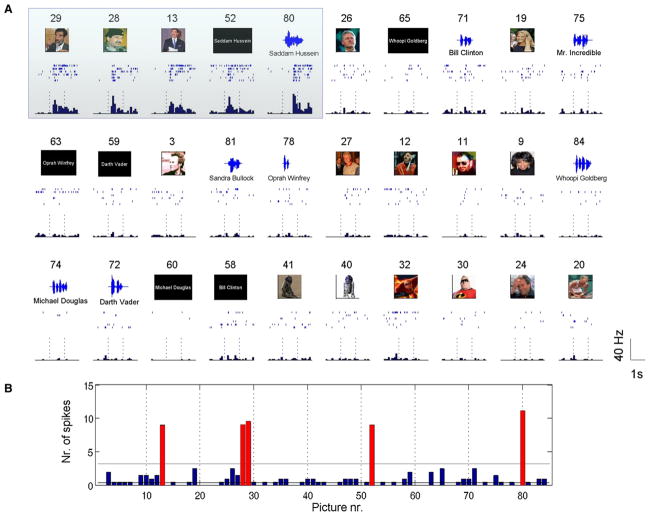 https://www.newscientist.com/article/dn7567-why-your-brain-has-a-jennifer-aniston-cell/
Summary
Classic accounts of visual perception have focused on bottom-up integration of features
Consistent with data from visual search experiments
Inconsistent with phenomenological experience in naturalistic settings
Top down influences affect visual perception
But how?
We will see one promising modeling strategy today